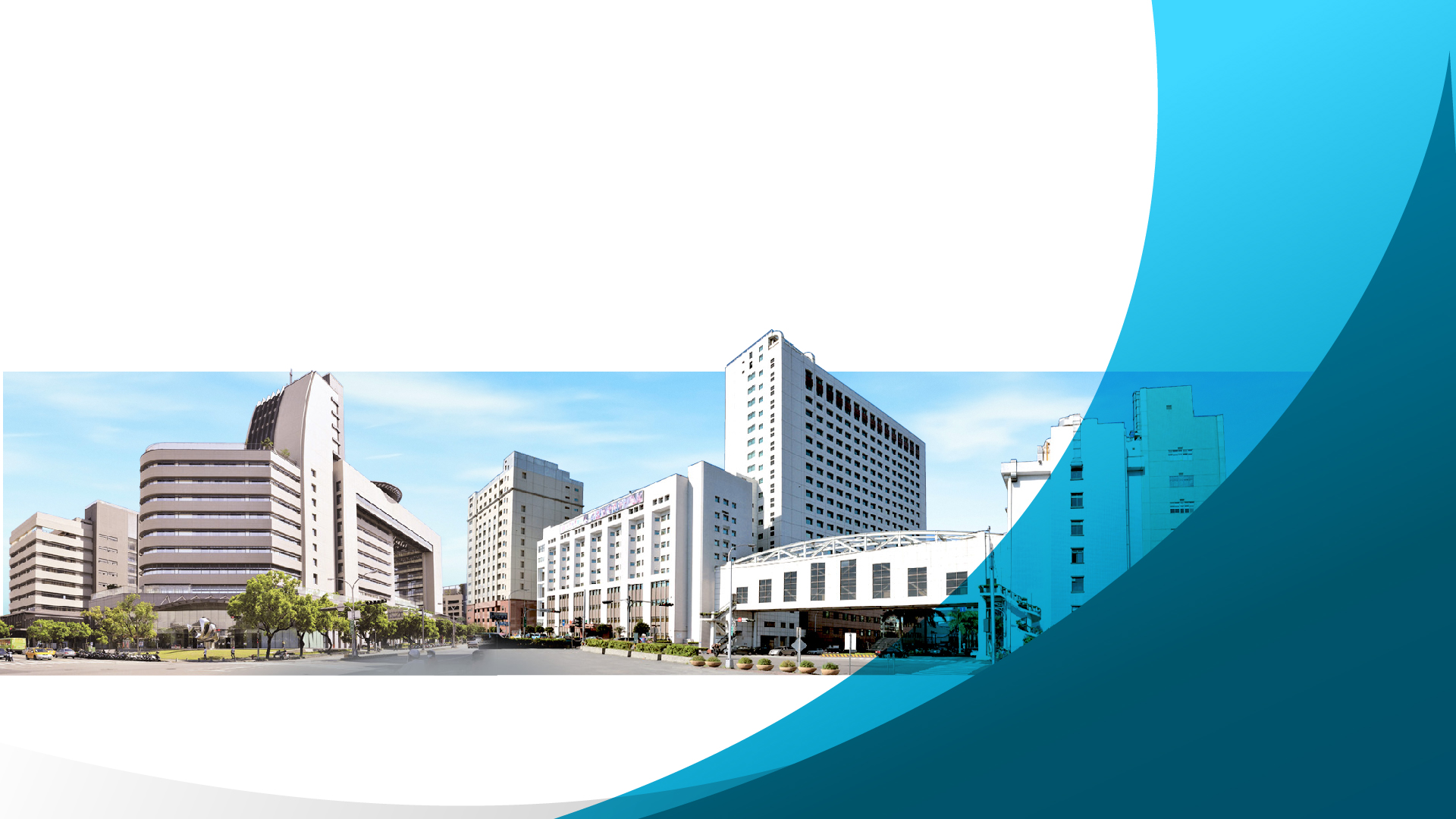 次世代細胞療法:應用於超精準癌症的奈米活藥物平台 
The next generation cell therapy: a nano-living drug platform for super targeted cancer therapy
指導教授 國立陽明交通大學 陳三元 講座教授
中國醫藥大學附設醫院 細胞治療中心
報告 賴彥合 博士
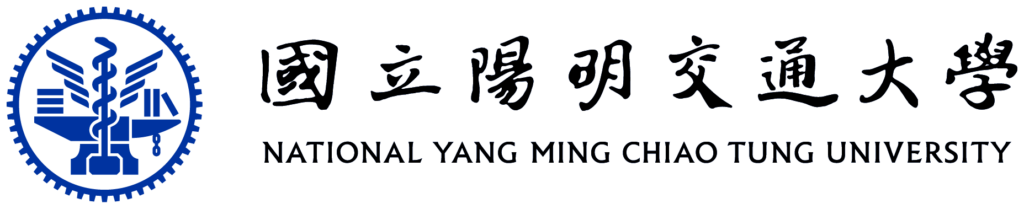 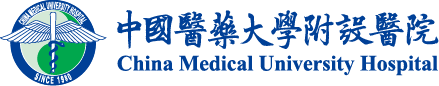 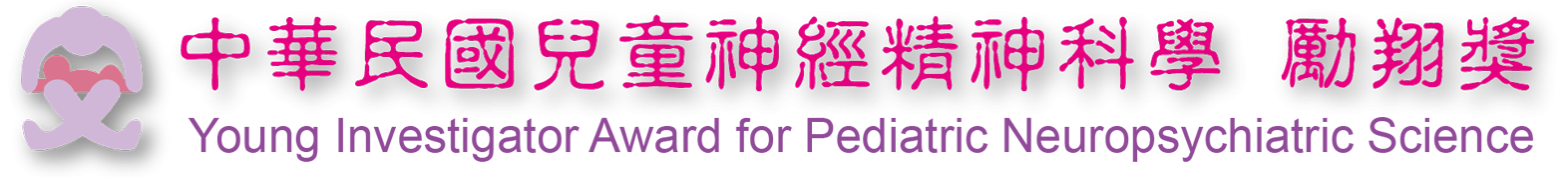 急迫臨床醫療需求(GBM)
兒童腦部惡性腫瘤，是兒童時期第二多的癌症

GBM 為瀰漫或多發性惡性腫瘤，手術完全切除不易
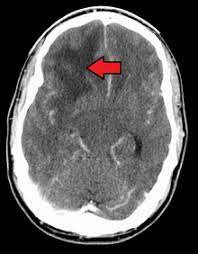 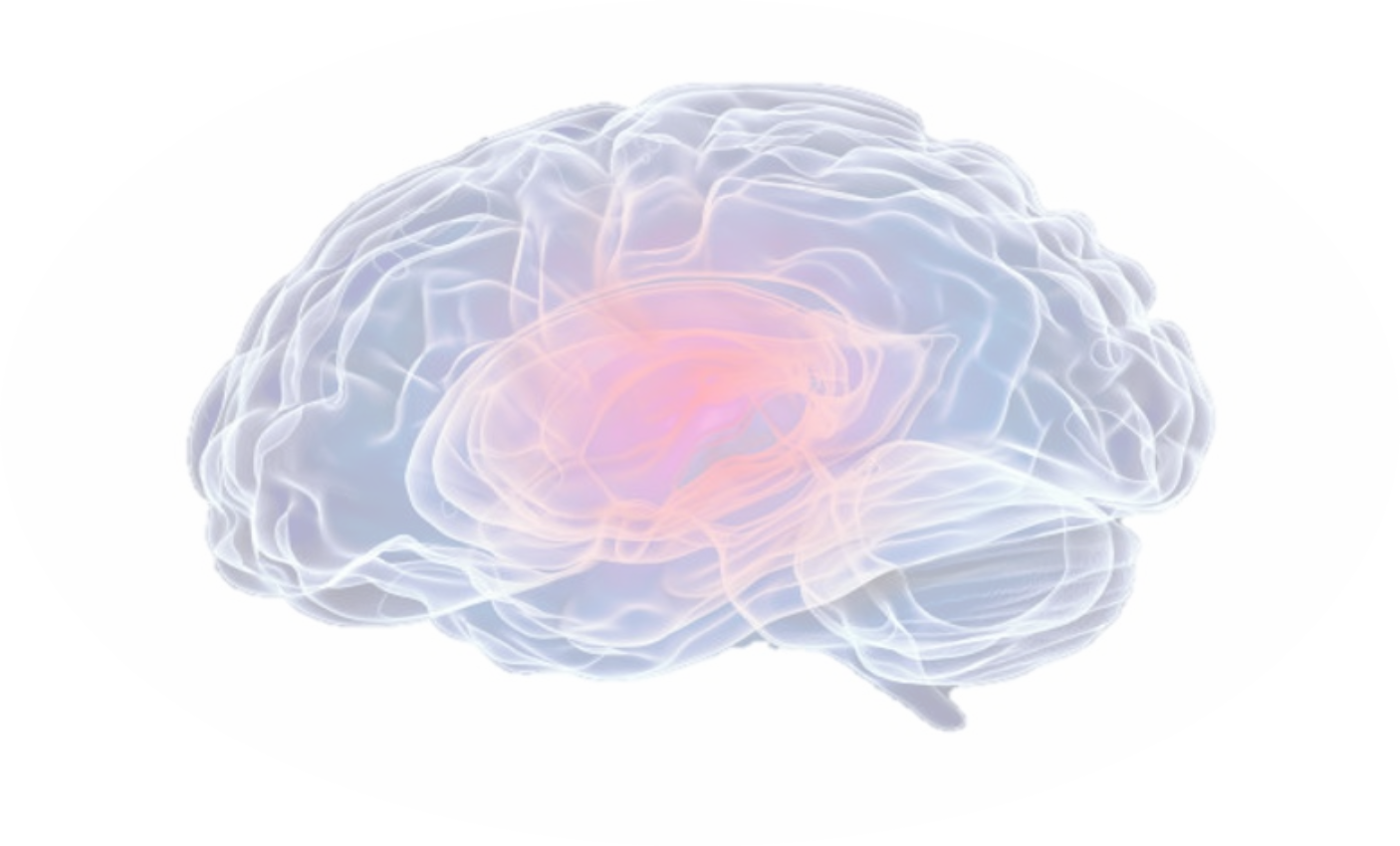 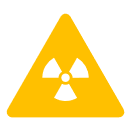 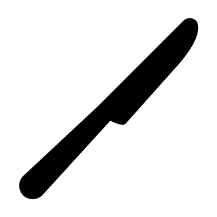 GBM3-year survival < 5%
外科手術
輻射治療/化療
中子捕獲治療 (NCT)
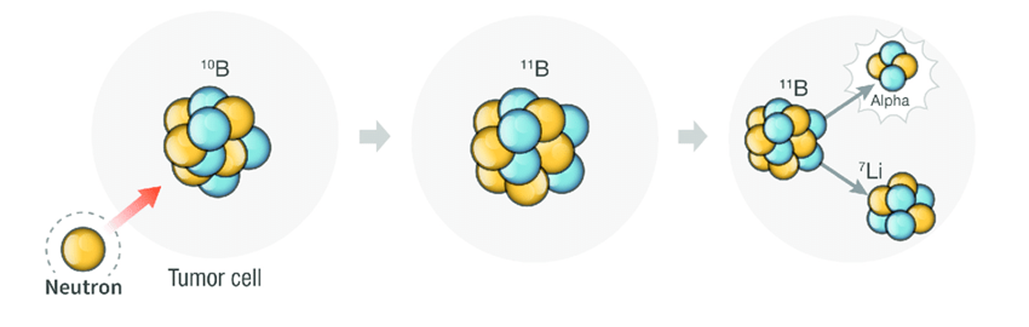 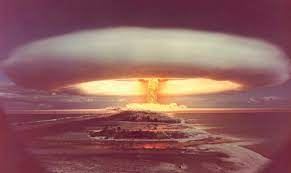 核分裂反應
細胞內能量放射
2
內源性輻射治療(中子捕獲)
中子捕獲治療 (NCT)
副作用
傳統輻射治療
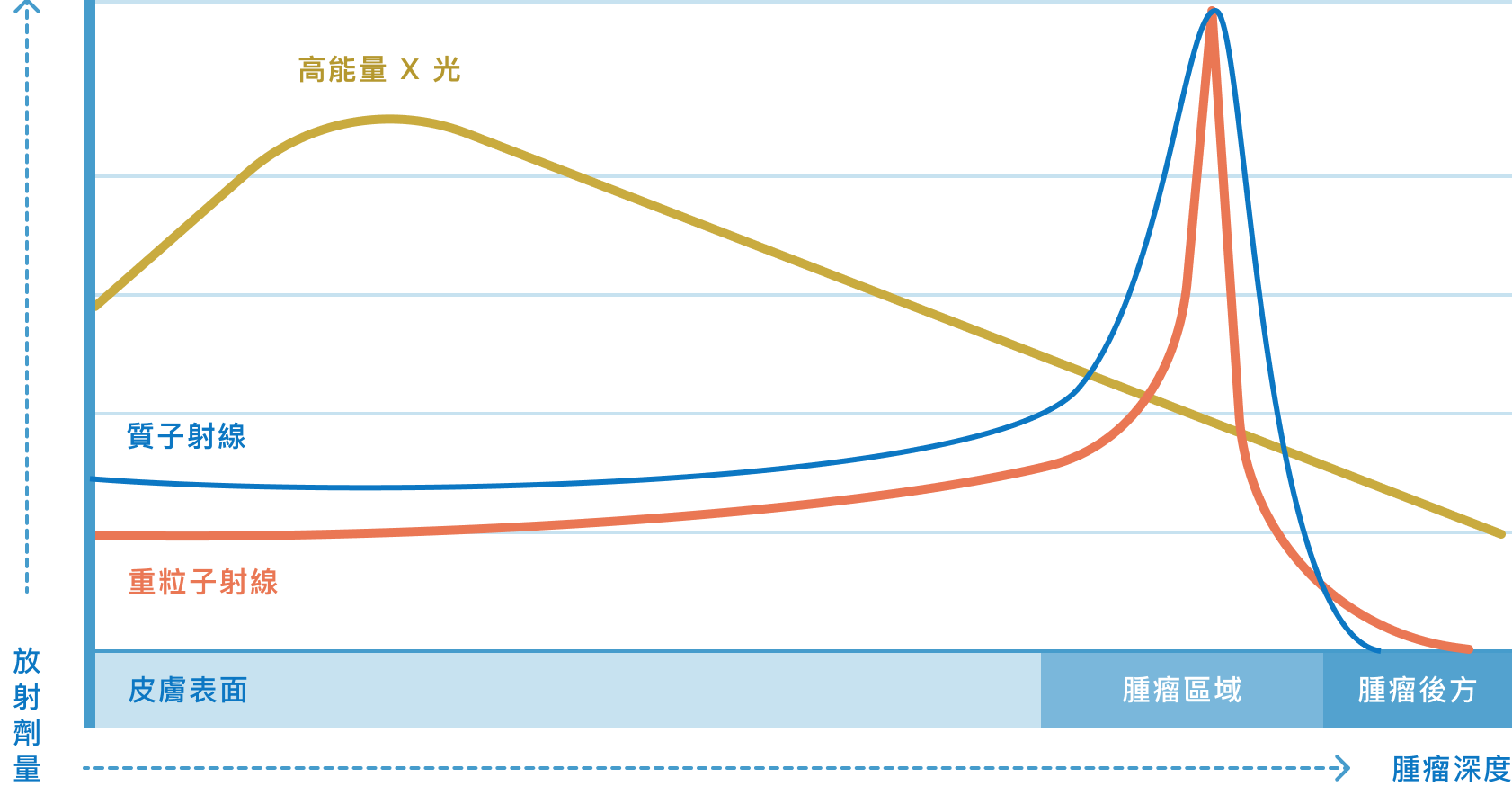 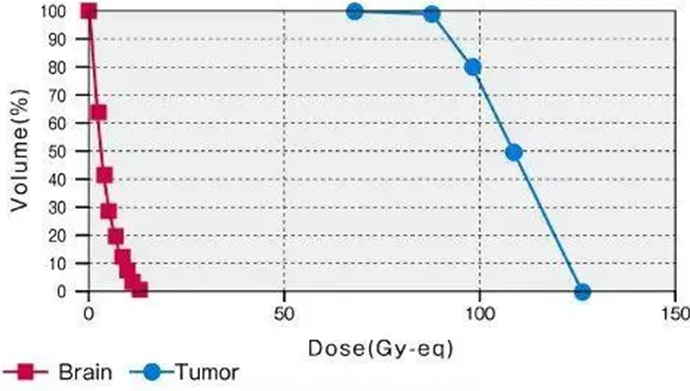 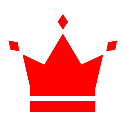 療效更強
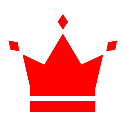 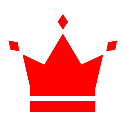 3
Boron and Gadolinium Neutron Capture Therapy for Cancer Treatment. WORLD SCIENTIFIC (2012).
療效好/治療窗口狹窄
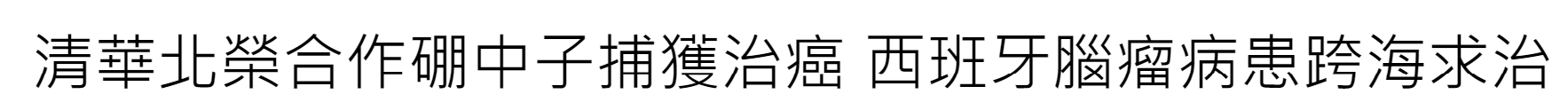 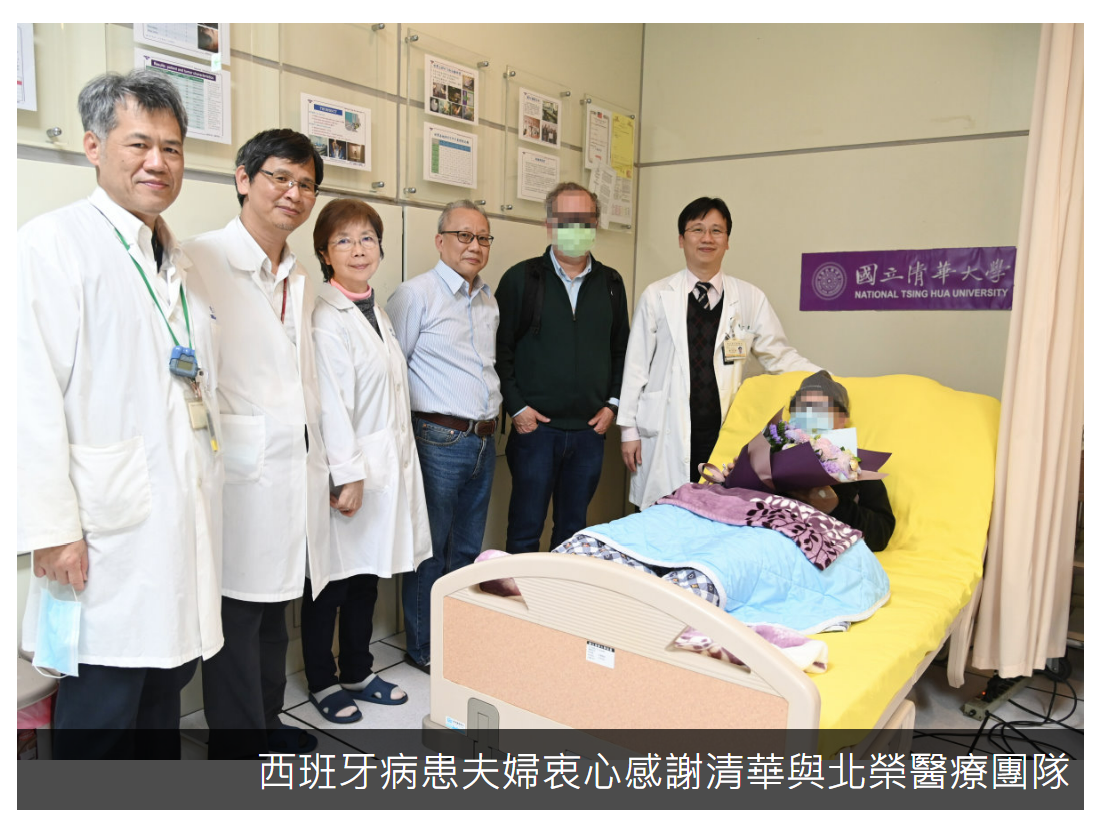 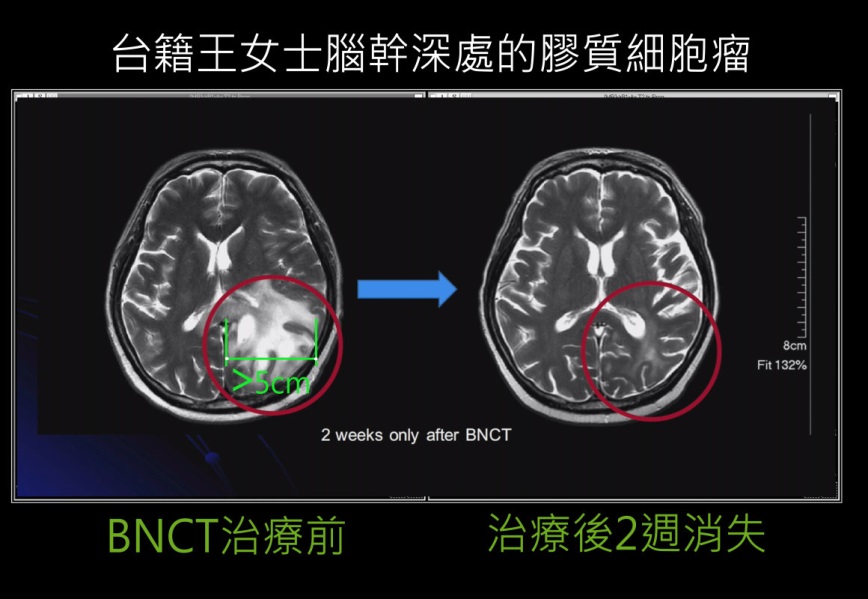 療效好
使用限制嚴格，藥物在腫瘤累積濃度需大於正常組織或血管3倍以上才能進行此療法。 tumor-to-blood (T/B ratio) > 3-4
需要長時間輸注
缺乏標靶 (目前只有少數癌腫可以使用)
使用限制嚴格可使用病患少
需要新的藥物傳遞系統
4
間質幹細胞(MSC)優劣
優1.
優2.
Immune privilege ability
Tumor homing / BBB penetration
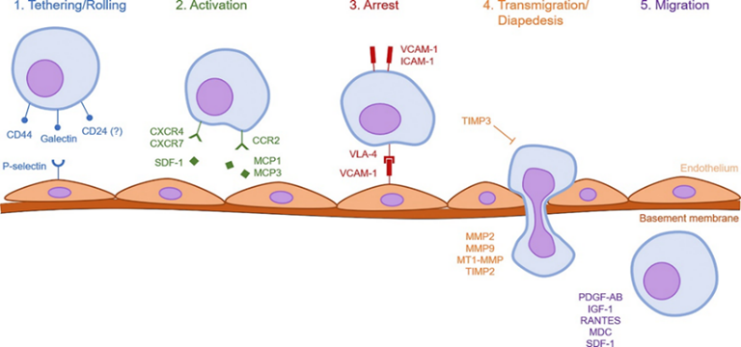 Ideal delivery vector
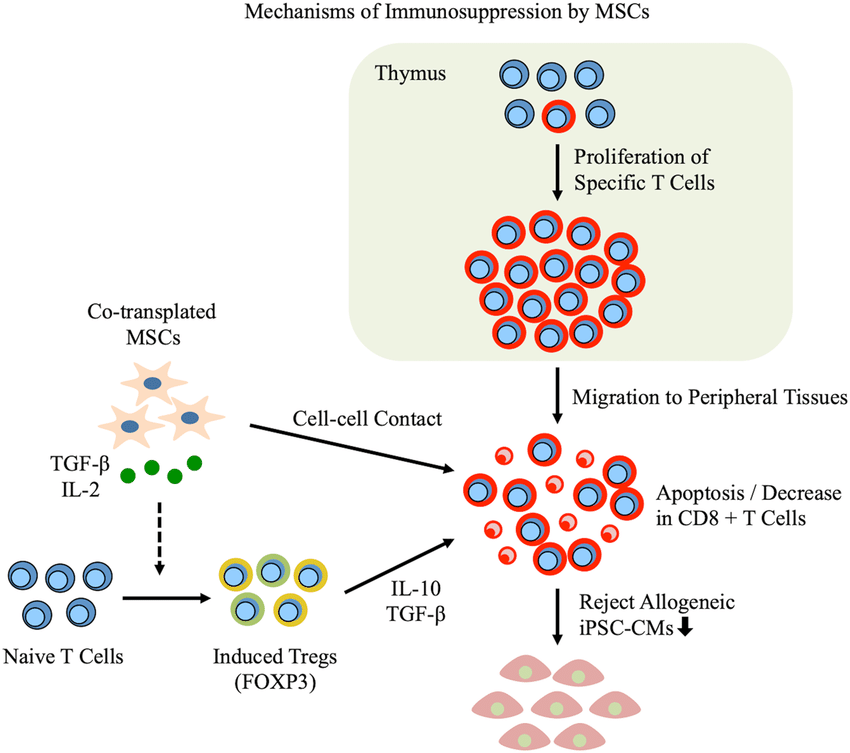 SDF-1a – CXCR4 axis
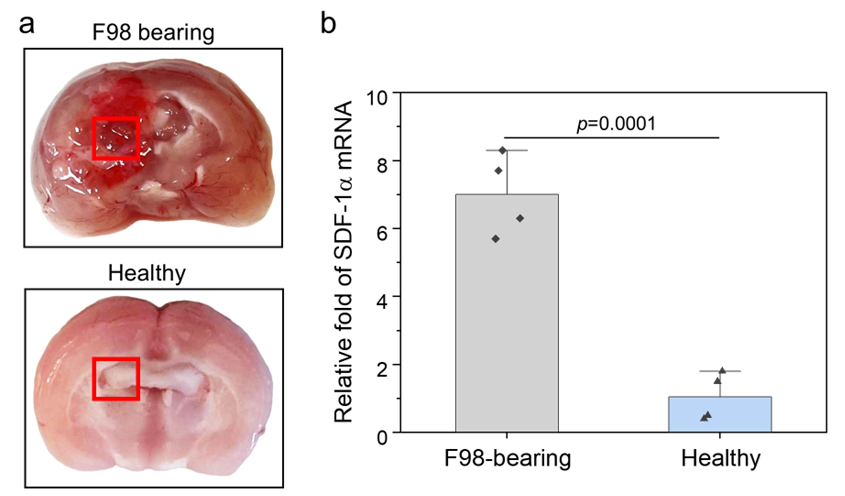 缺
幹細胞易被特殊器官捕獲
高鑑別性與泛用性
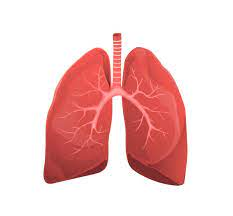 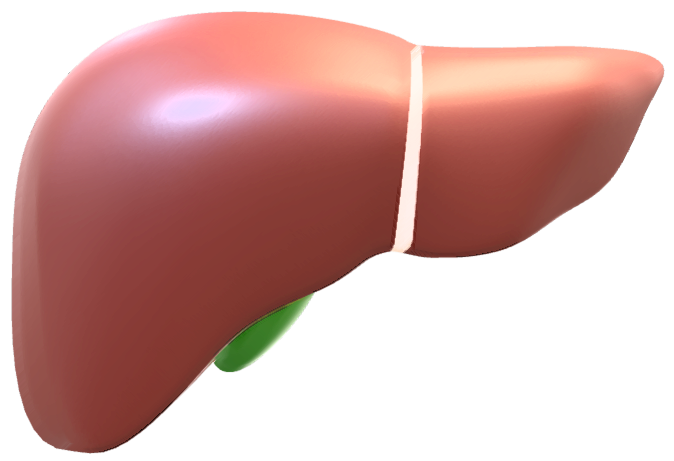 Scientific Reports 1, 45-93 (2010).
5
iScience 15, 421-438 (2019).
[Speaker Notes: Stromal cell-derived factor-1α (SDF-1α), also known as CXCL12, has variable effects on a plurality of cells. CXCR4 has been identified as its corresponding receptor. The SDF-1-CXCR4 axis is postulated to be a crucial key pathway in the interaction between (cancer) stem cells and their surrounding supportive cells in the cancer stem cell niche.]
打造次世代的細胞療法平台
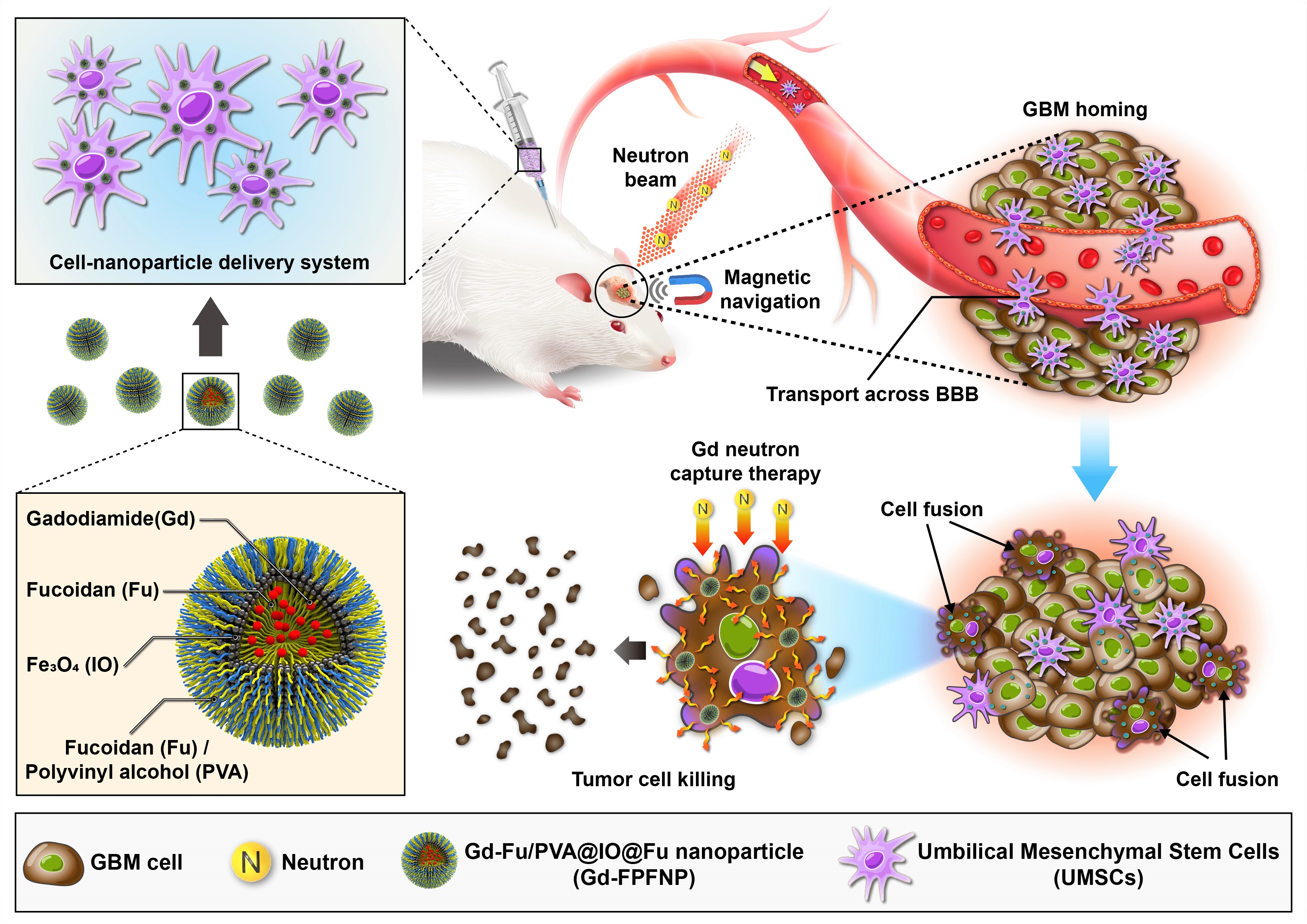 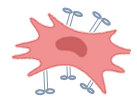 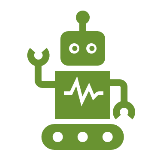 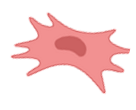 可控性
賦予非生物性功能
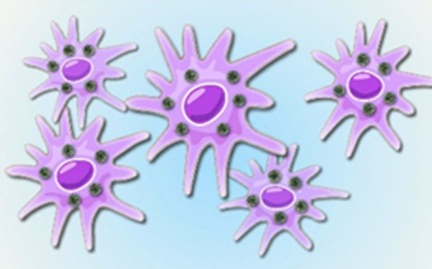 療效提升
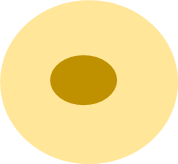 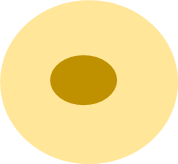 可標靶
可控的
可追蹤
可攜帶藥物
可客製化
合併療法
療效大幅提升
安全性提升
第二代細胞療法:
基因修飾幹細胞
Car T 
無法主動控制
無法實時追蹤
治療手段單一
第一代細胞療法:
幹細胞再生醫療
癌症免疫療法
第三代細胞療法:
奈米裝甲細胞
物化雙療效
(類奈米機器人)
6
奈米-幹細胞系統 中子捕獲療法的醫療診斷生物釓劑
Stem cell-Nanoparticle System (SNS)
Published in 
Nature Communications  
2023 (IF:17.7)
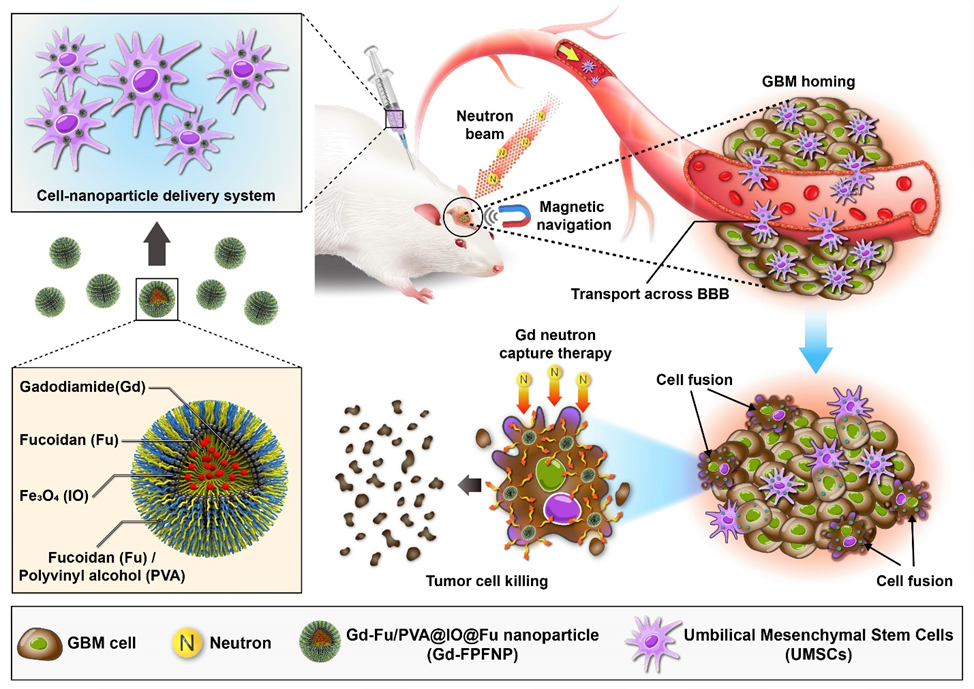 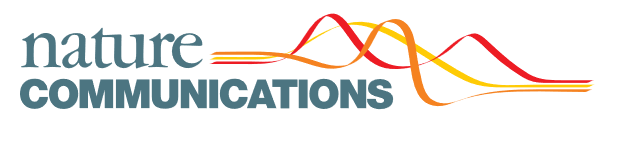 1. UMSCs (BBB penetration/ tumor cell fusion)
2. Nanoparticle (Magnet targeting/ Caring drug/ MRI imaging )
3. High tumor accumulation (15% in brain tumor)
4. Controllable cell therapy
7
特殊結構與材料可安全攜帶藥物
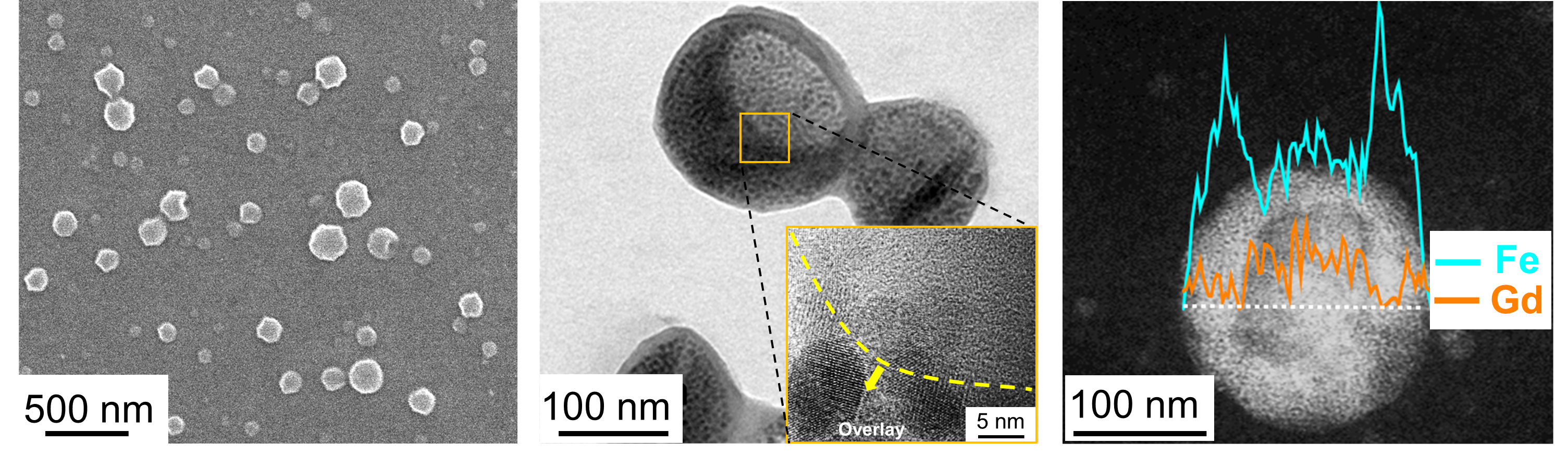 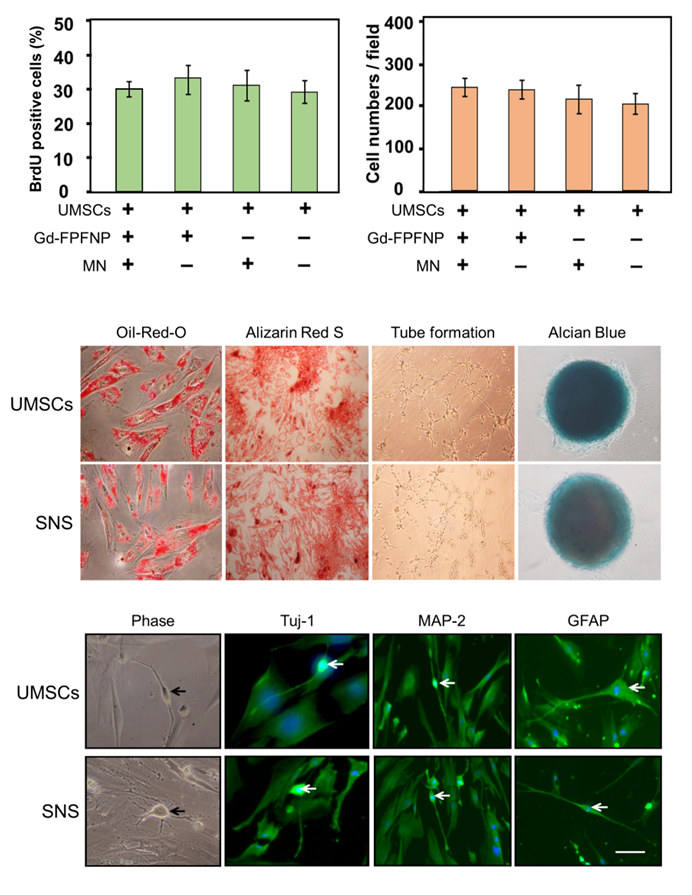 細
胞
保
有
良
好
幹
性
與
活
動
力
特殊殼核結構(有效防止藥物外漏)
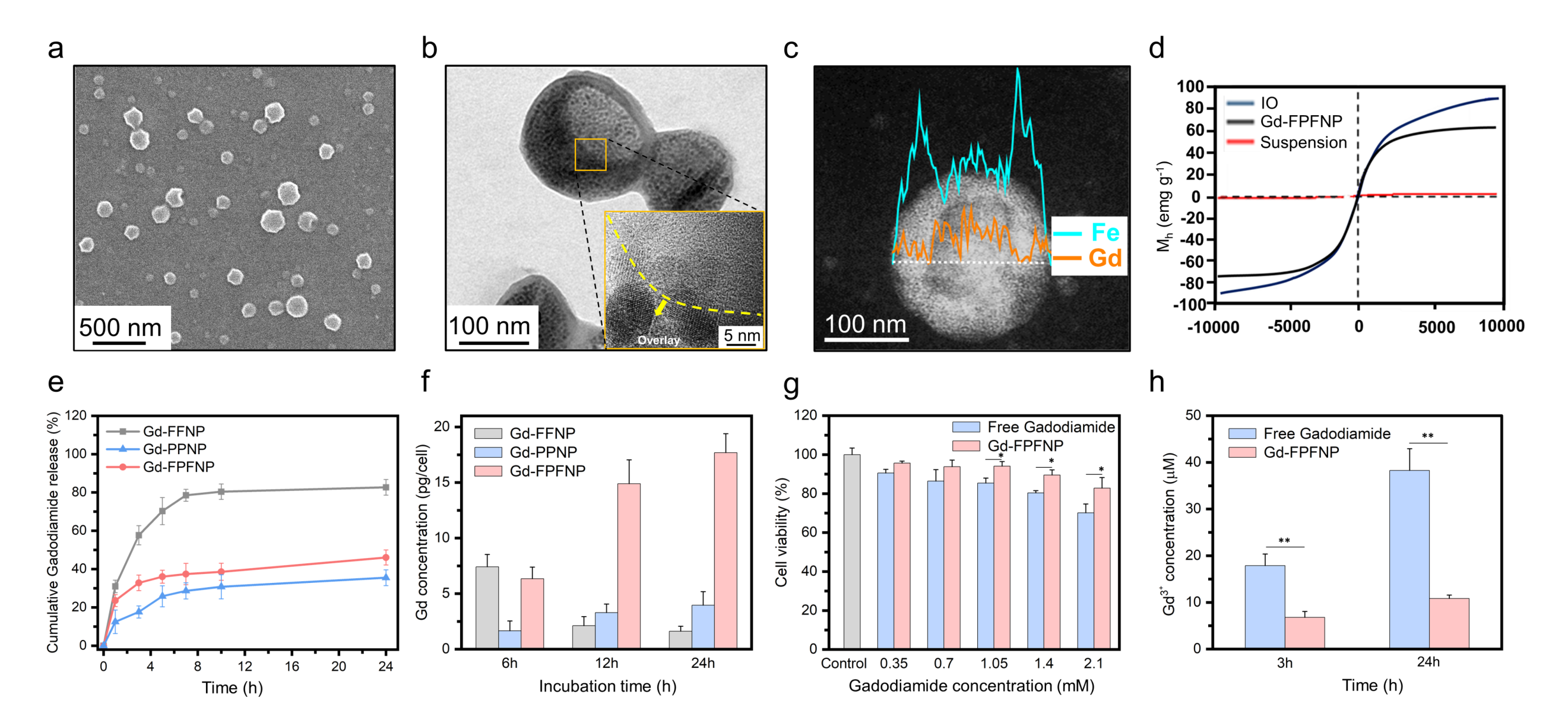 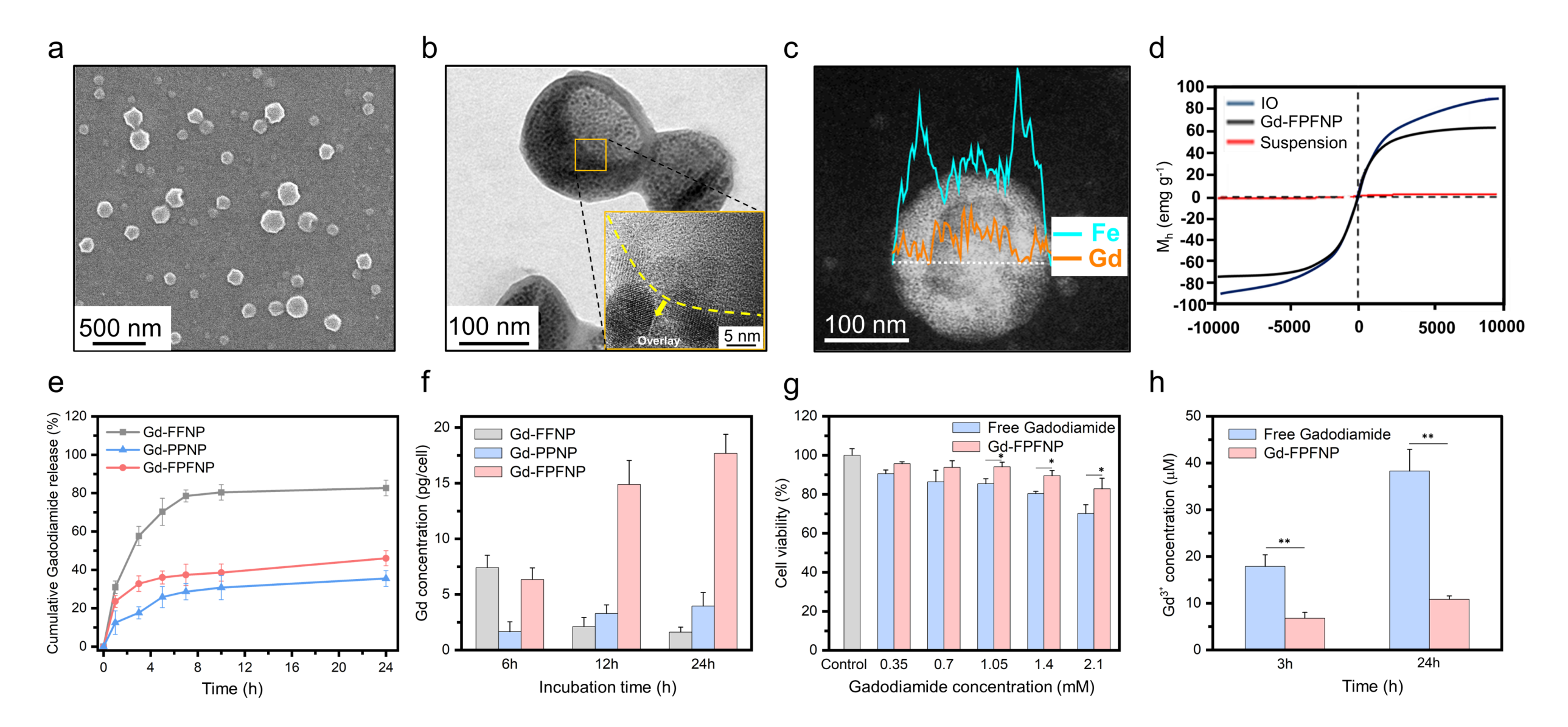 1/5
高安全性
8
物化雙標靶
幹細胞賦予SNS
化學細胞等級標靶
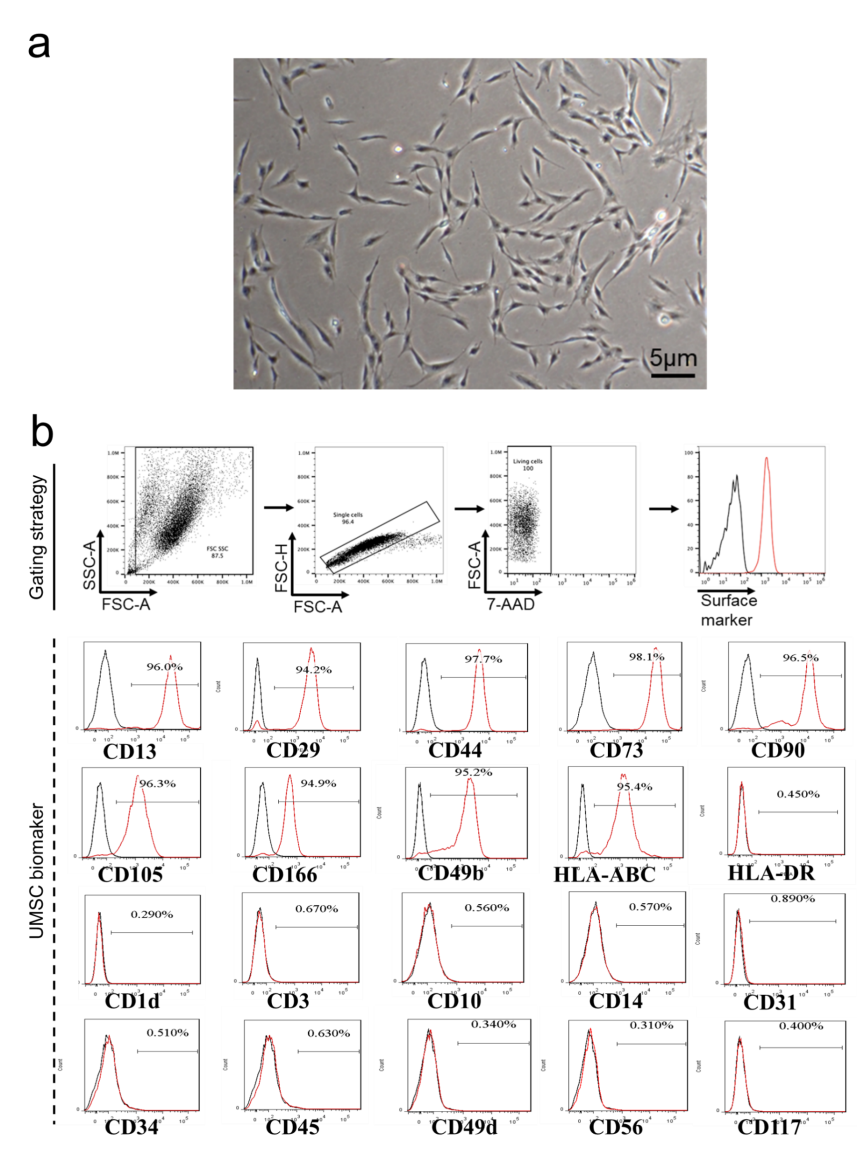 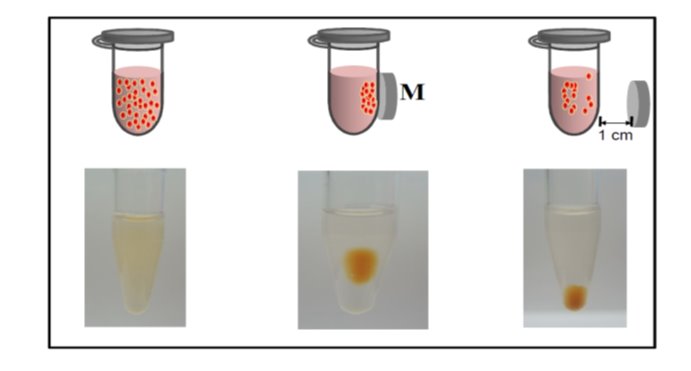 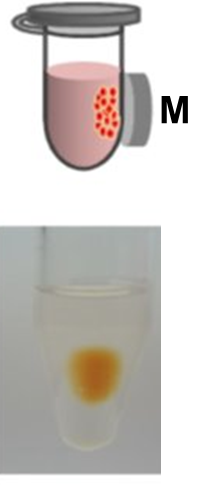 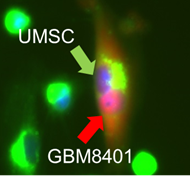 奈米工程賦予
SNS物理磁標靶
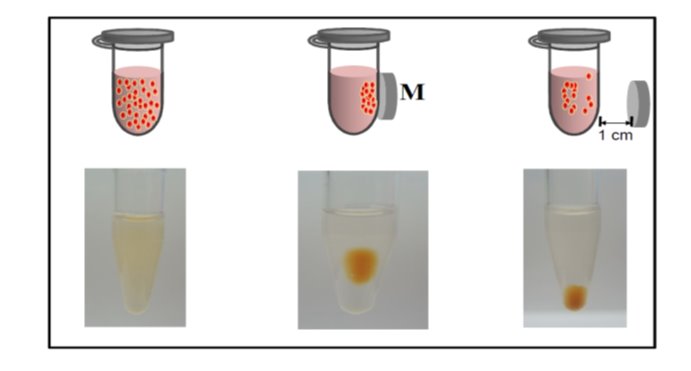 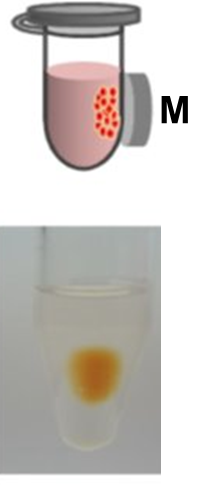 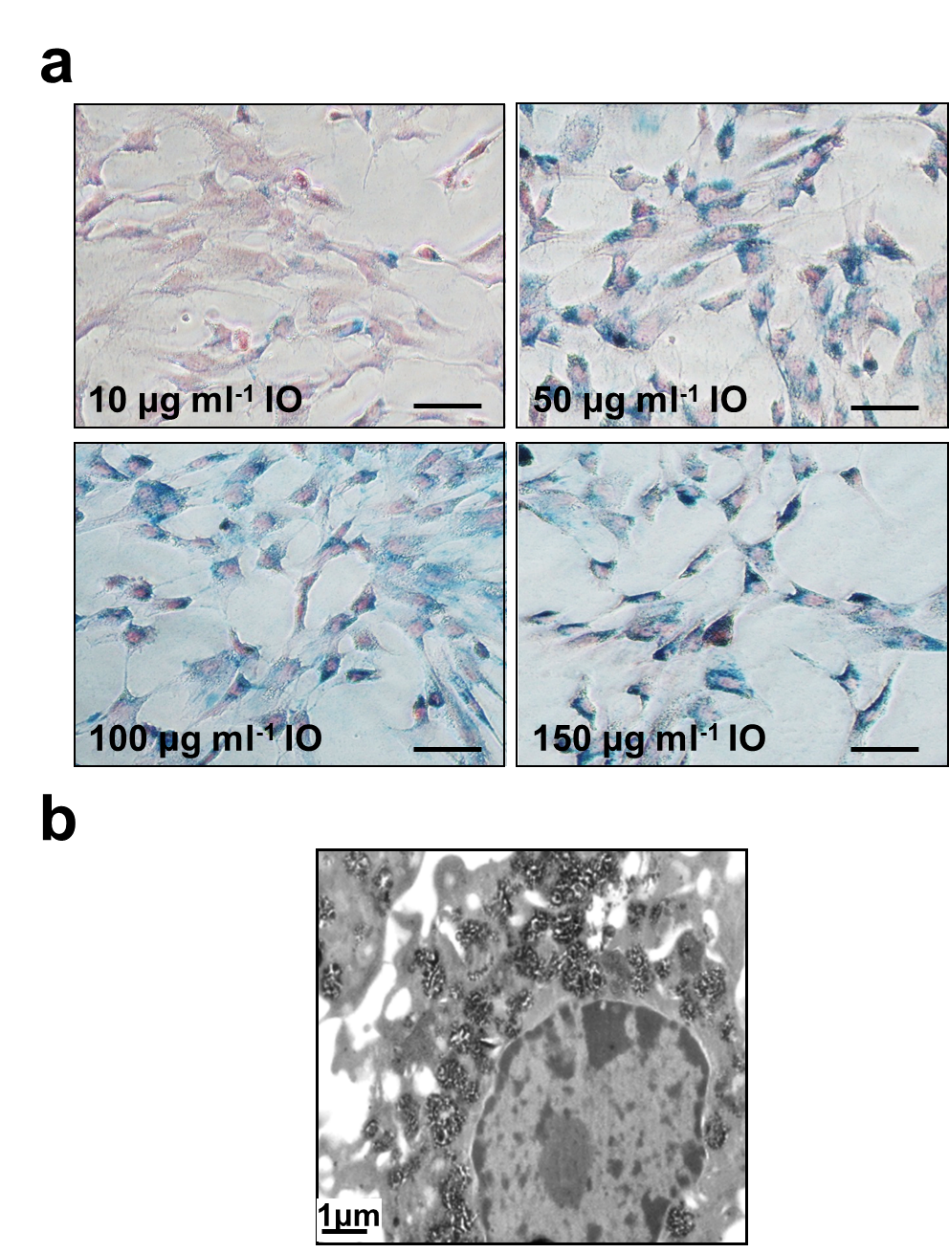 細胞區別
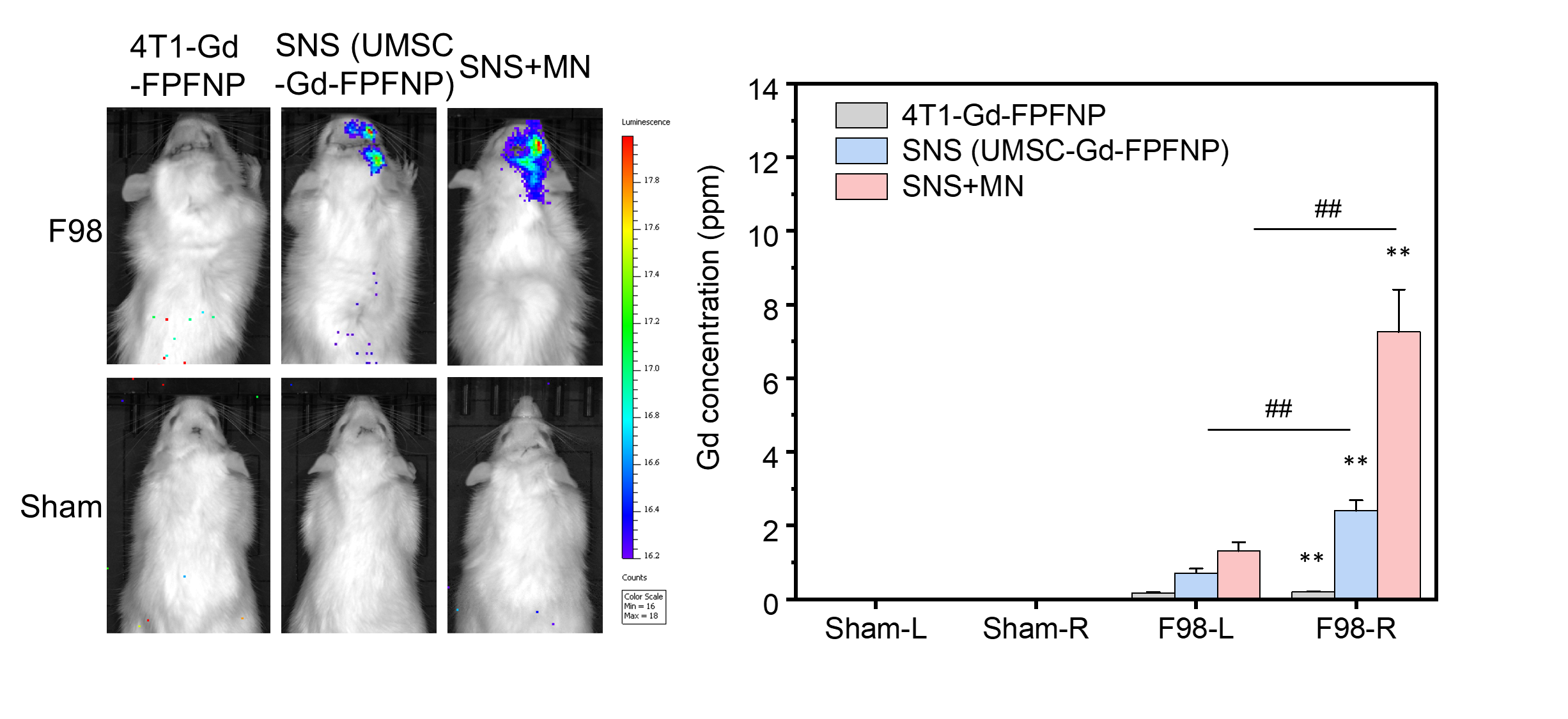 SNS電顯圖
Tumor bearing
雙標靶效應
有無腫瘤區別
Saline bearing
9
注射24小時候 IVIS
精準累積、實時追蹤
Biodistribution (24h): High tumor accumulation
T/B ratio (24h) : Retention ability
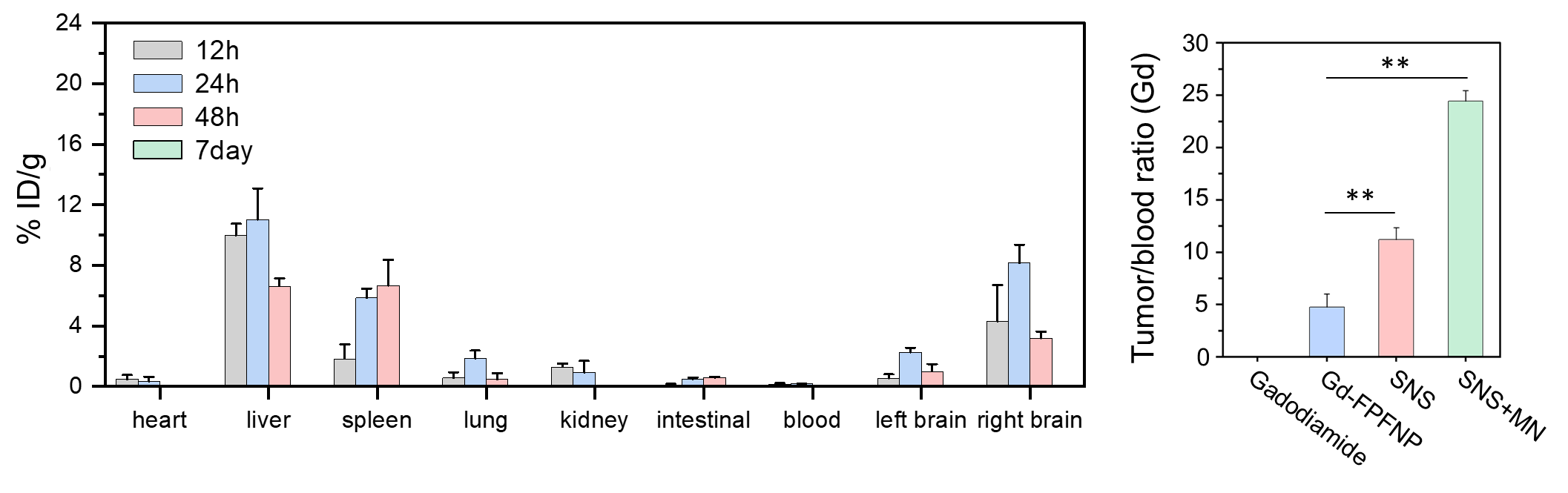 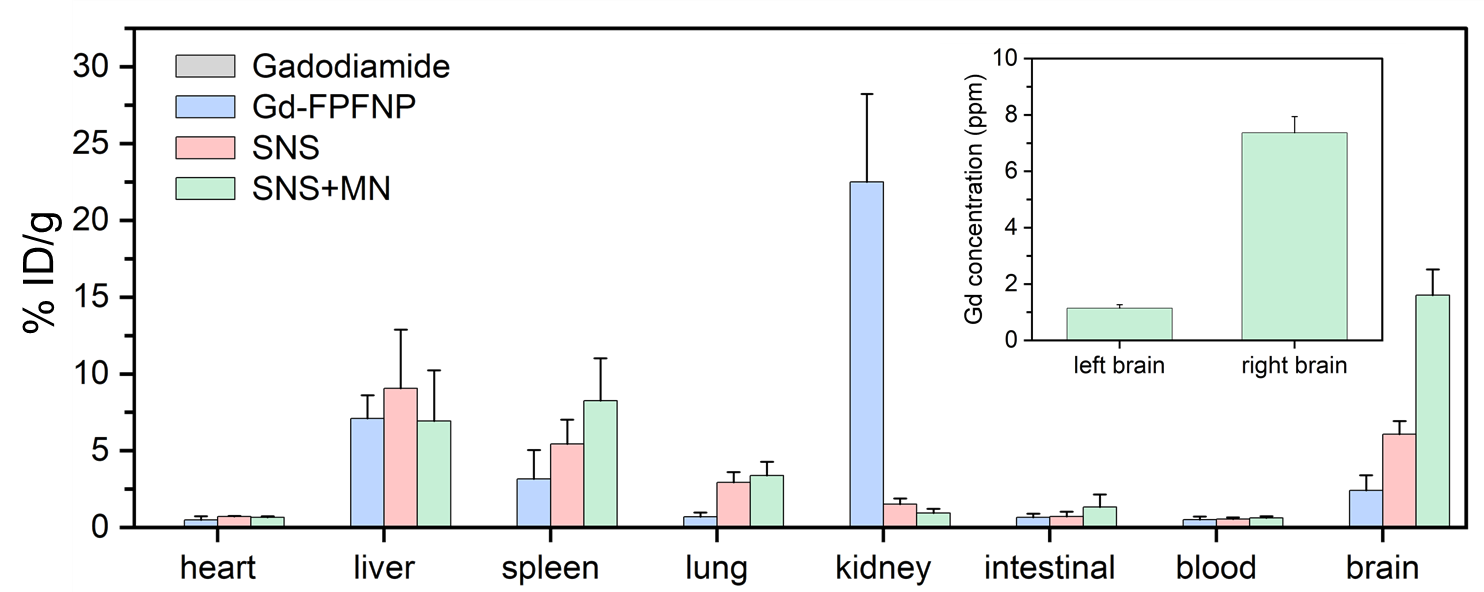 臨床需求 (3~4)

Our Super high 
T/B ratio (24.4)
傳統細胞療法
(95%)
本系統
Lower than 5%
15%
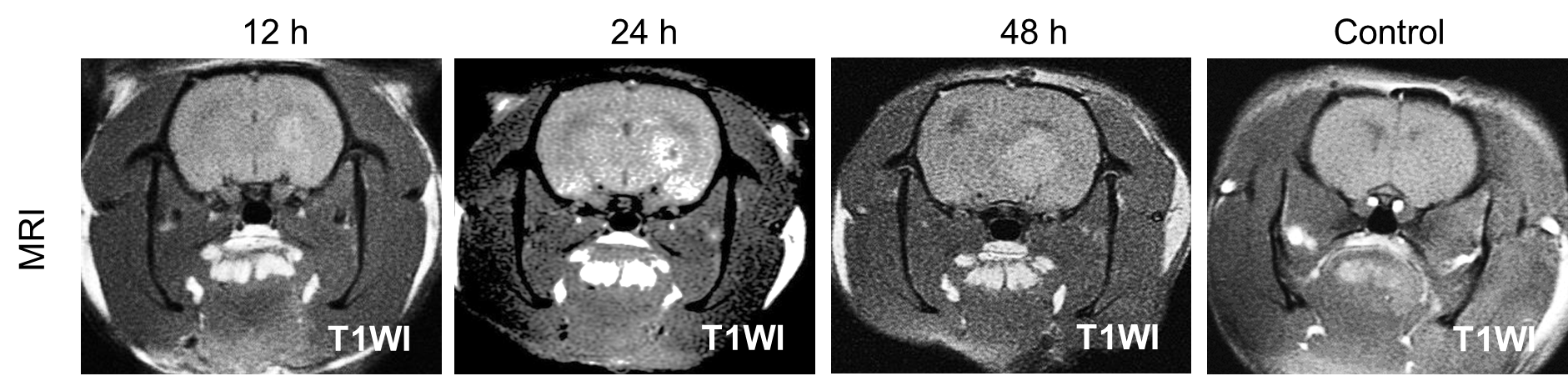 MRI 活體顯影
提供劑量實時追蹤
10
便利的療程與半生存期的延長
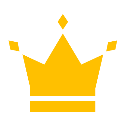 單次注射 & 單次中子捕獲照射
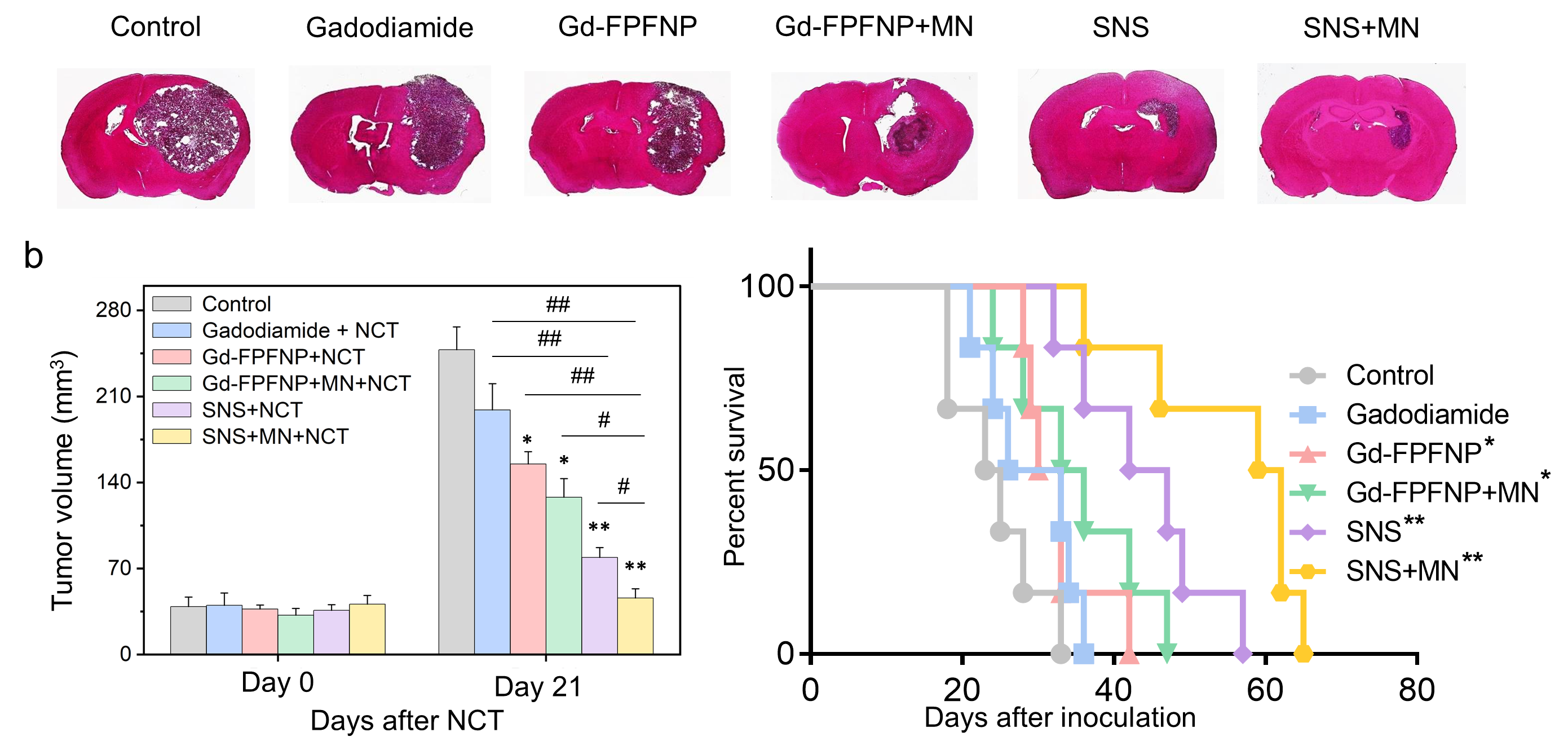 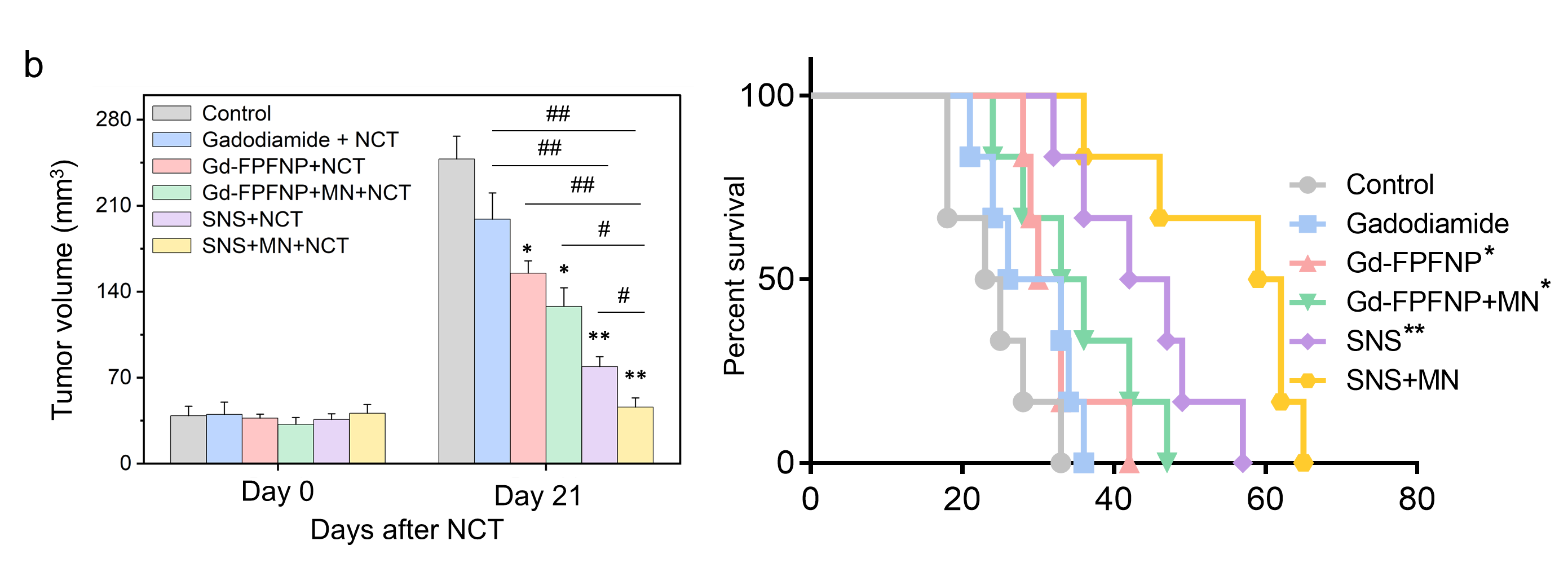 有效殺死超過85%癌細胞
2.5 倍 半生存期延長
11
低劑量低副作用抗炎症
Control
奈米藥物
小分子藥物
SNS
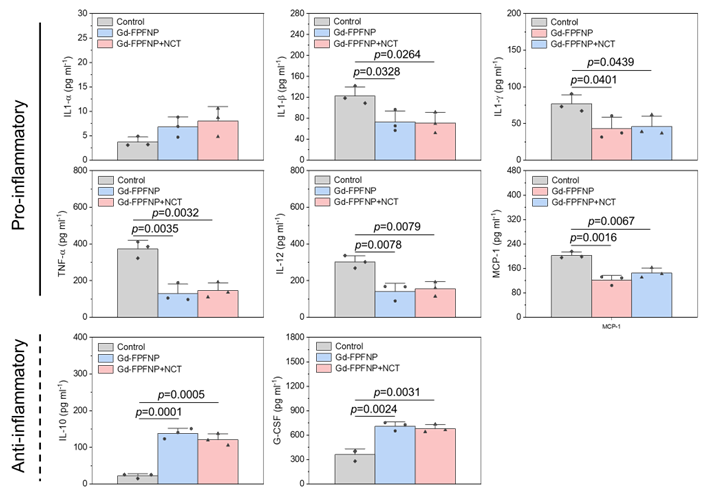 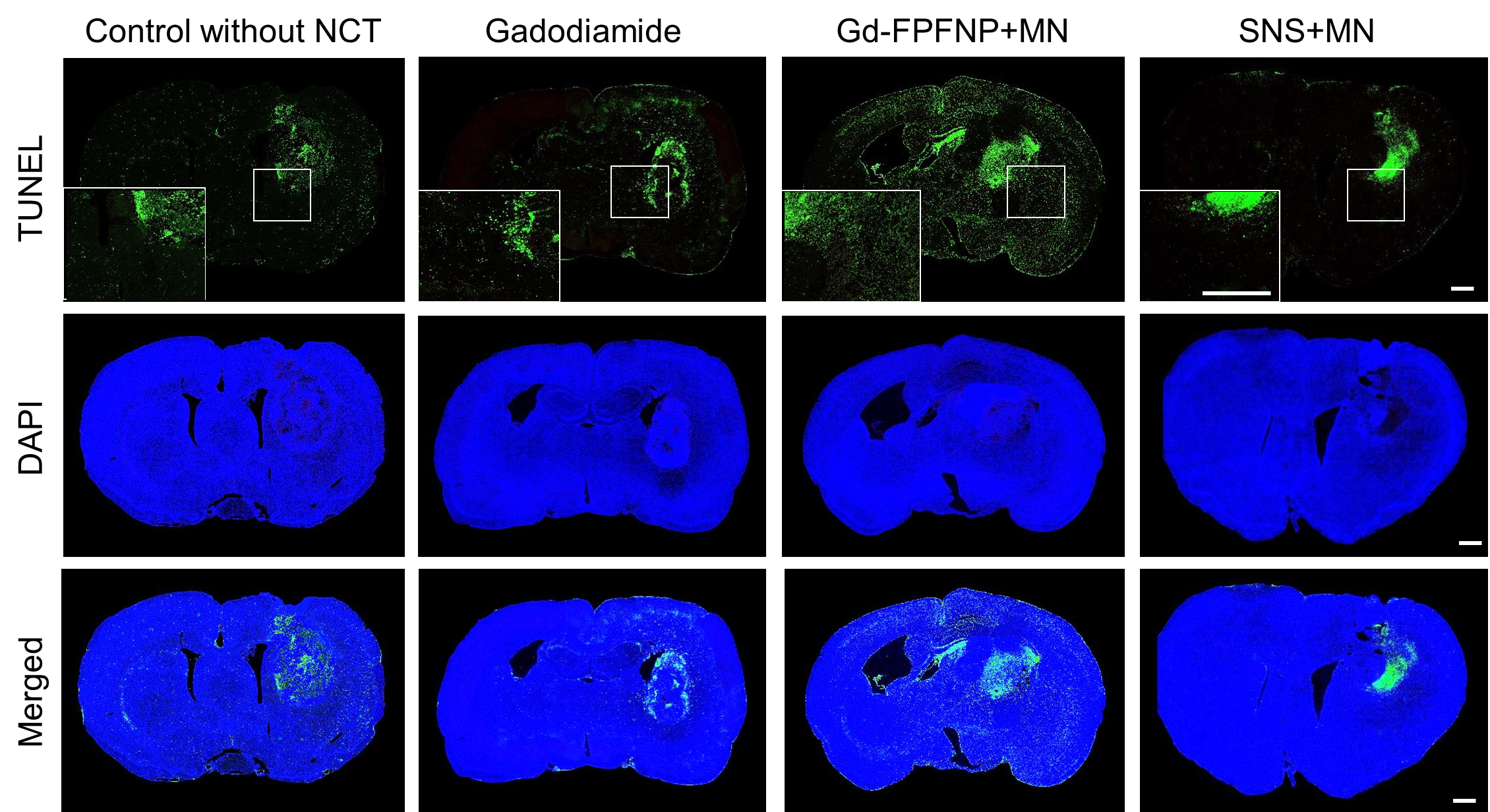 精準的殺傷力
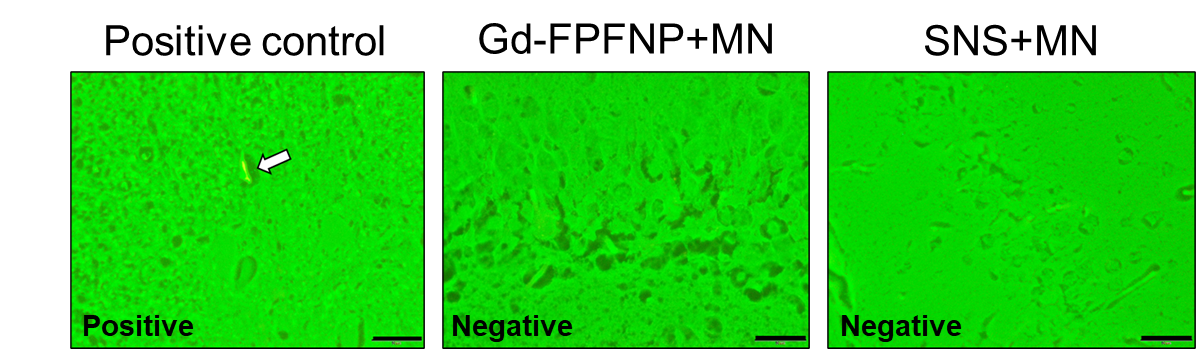 1. 比一般藥物或奈米標靶載體更精準的標靶功能
2. 比市售藥物低 1/470比最新文獻低1/6的使用劑量 
3.抗發炎降低術後副作用
Fluoro-Jade C (FJC) staining
無神經病變
12
1.Hofmann et al. Gadolinium neutron capture therapy (GdNCT) of melanoma cells and solid tumors with the magnetic resonance imaging contrast agent Gadobutrol. Investigative radiology 1999, 34 (2), 126-33.
2.Tokumitsu et al. Gadolinium neutron-capture therapy using novel gadopentetic acid-chitosan complex nanoparticles: in vivo growth suppression of experimental melanoma solid tumor. Cancer letters 2000, 150 (2), 177-82.
3.Mi et al. Hybrid Calcium Phosphate-Polymeric Micelles Incorporating Gadolinium Chelates for Imaging-Guided Gadolinium Neutron Capture Tumor Therapy. ACS nano 2015, 9 (6), 5913-21.
總結
療法
項目
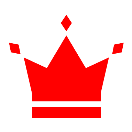 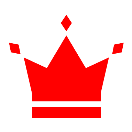 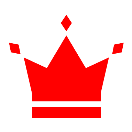 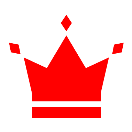 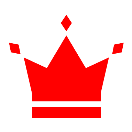 13